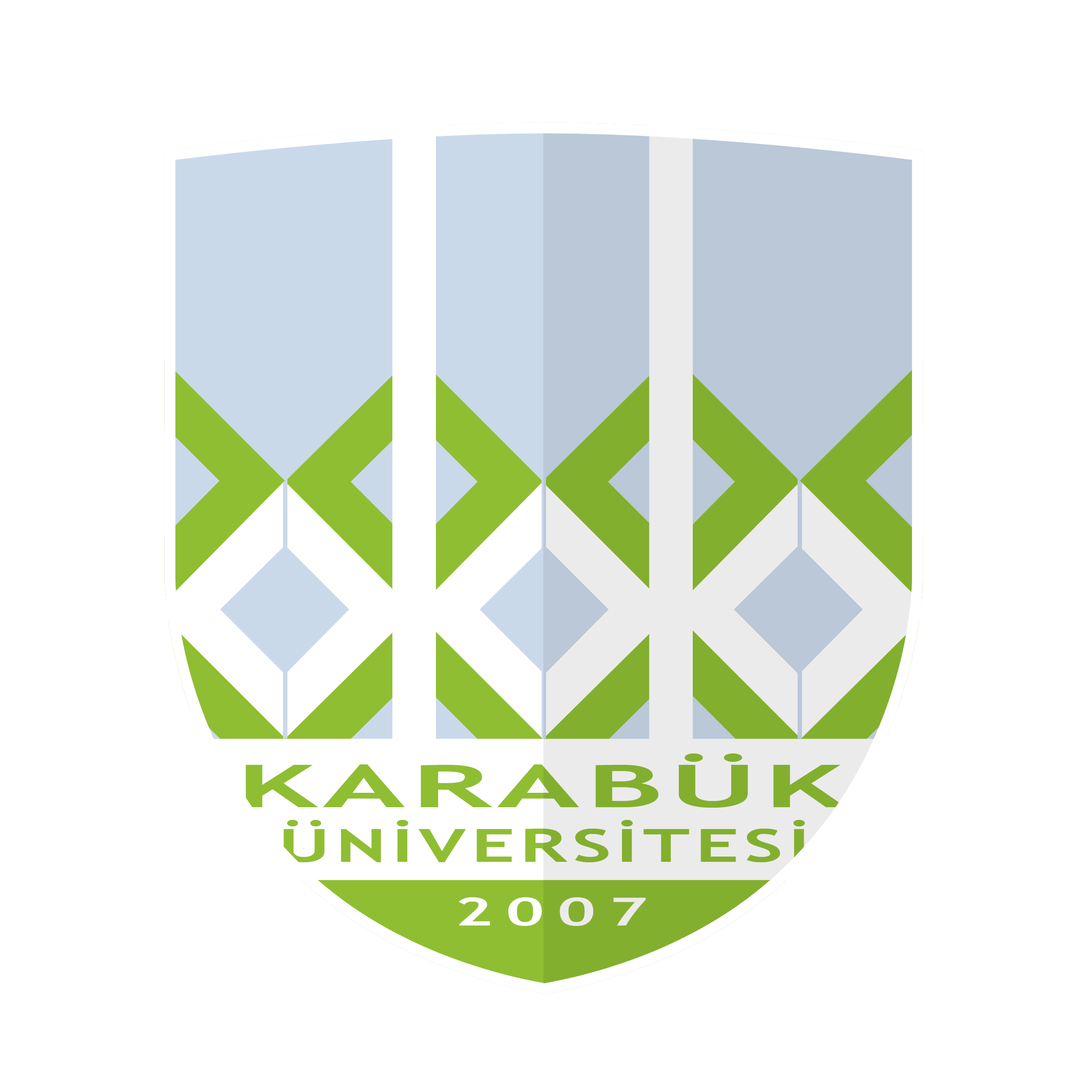 Title of the Project
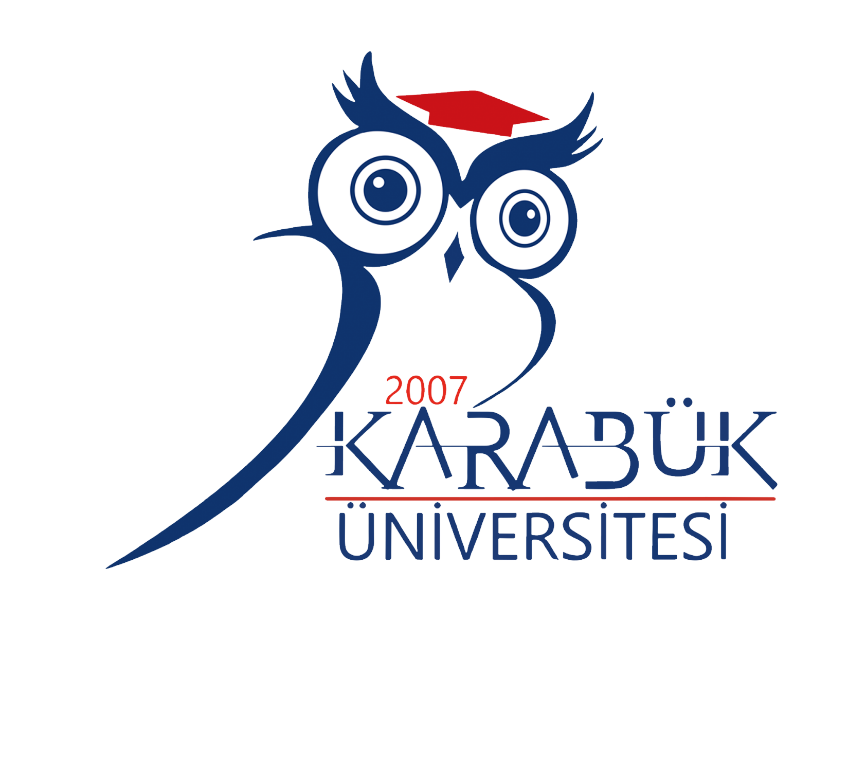 Names and surnames of all authors should be written in this section with commas.
The sections of the authors should be in the bottom row.
ıntroductıon
results
conclusıon
abstract is here with no bullets and what happens when I add bullets/
List methods and descriptions here
Method 1
Method 2
Method 3
List methods and descriptions here
Method 1
Method 2
Method 3
methods
Add title if necessary. Click the B button on the home tab to add bold formatting.
Background item
Background item
Background item
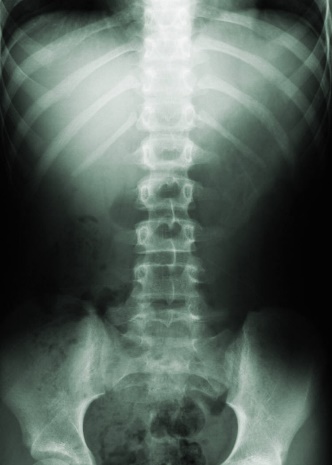 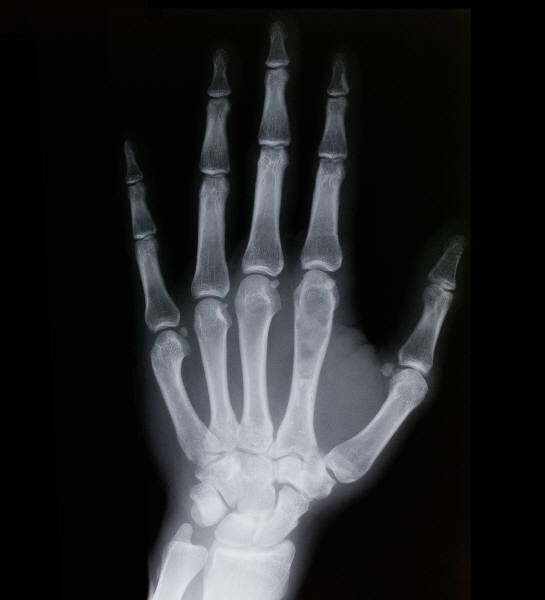 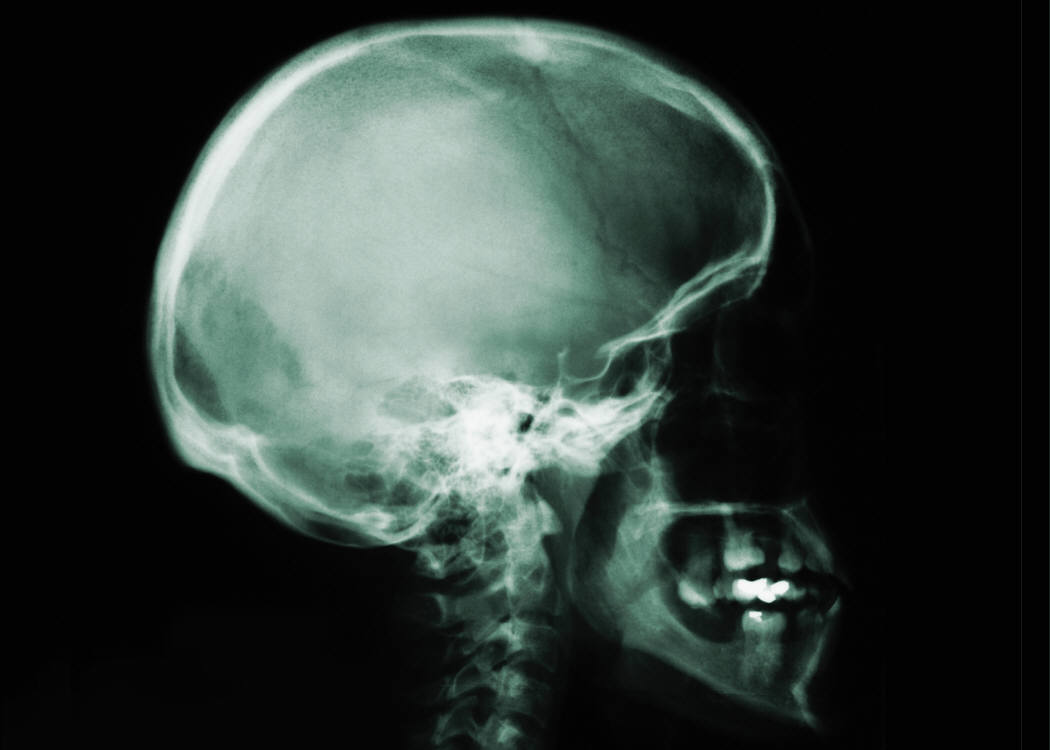 Type a caption for the data content or pictures here.
References
Conclusion 1
Conclusion 2
Conclusion 3
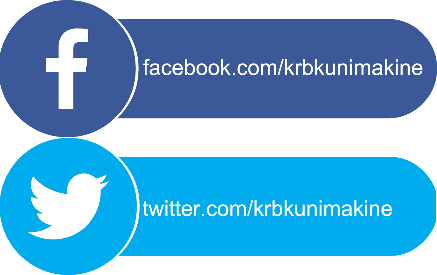 Karabük Üniversitesi Mühendislik Fakültesi Raylı Sistemler Mühendisliği Programı